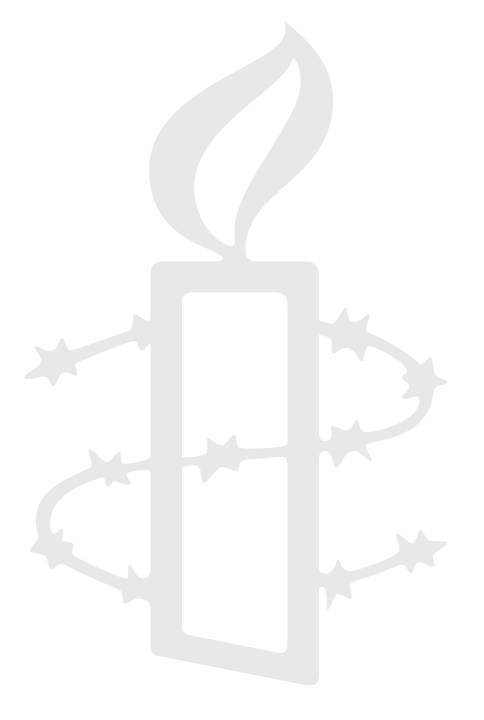 De Amnesty websitePresentatie Webmasterdag
Prasand Baidjnath Misier
Webspecialist, Amnesty International Nederland
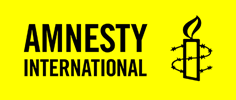 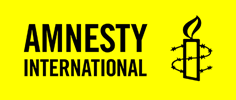 1997 – We zijn online!
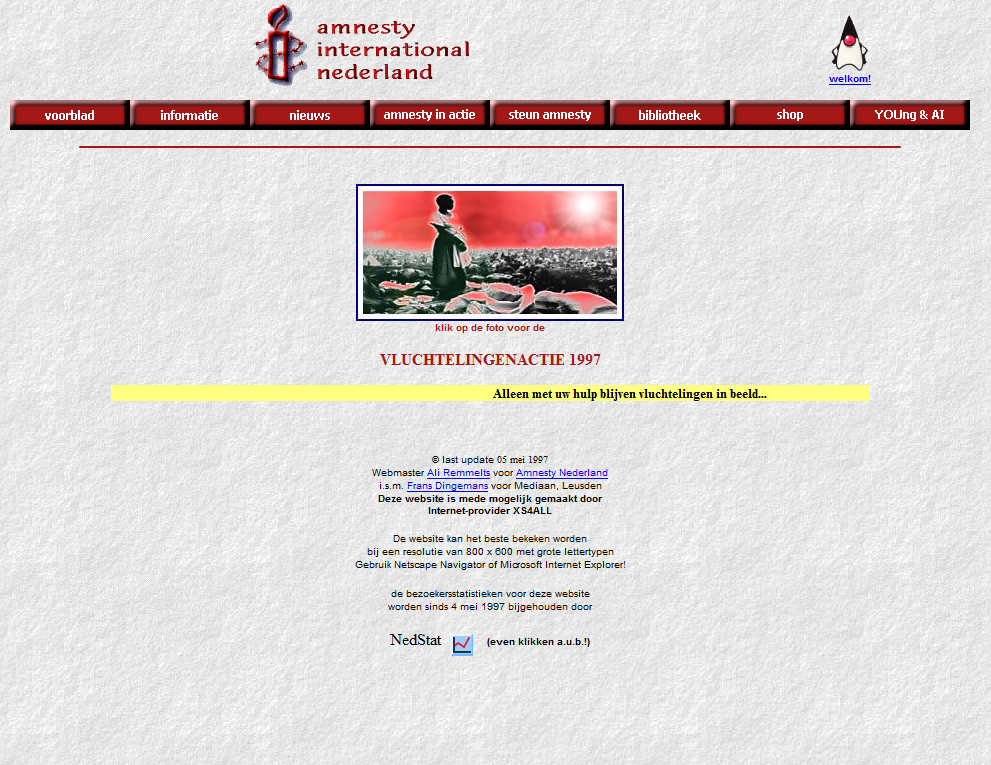 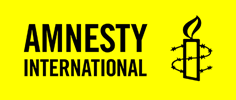 1997 - actiepagina
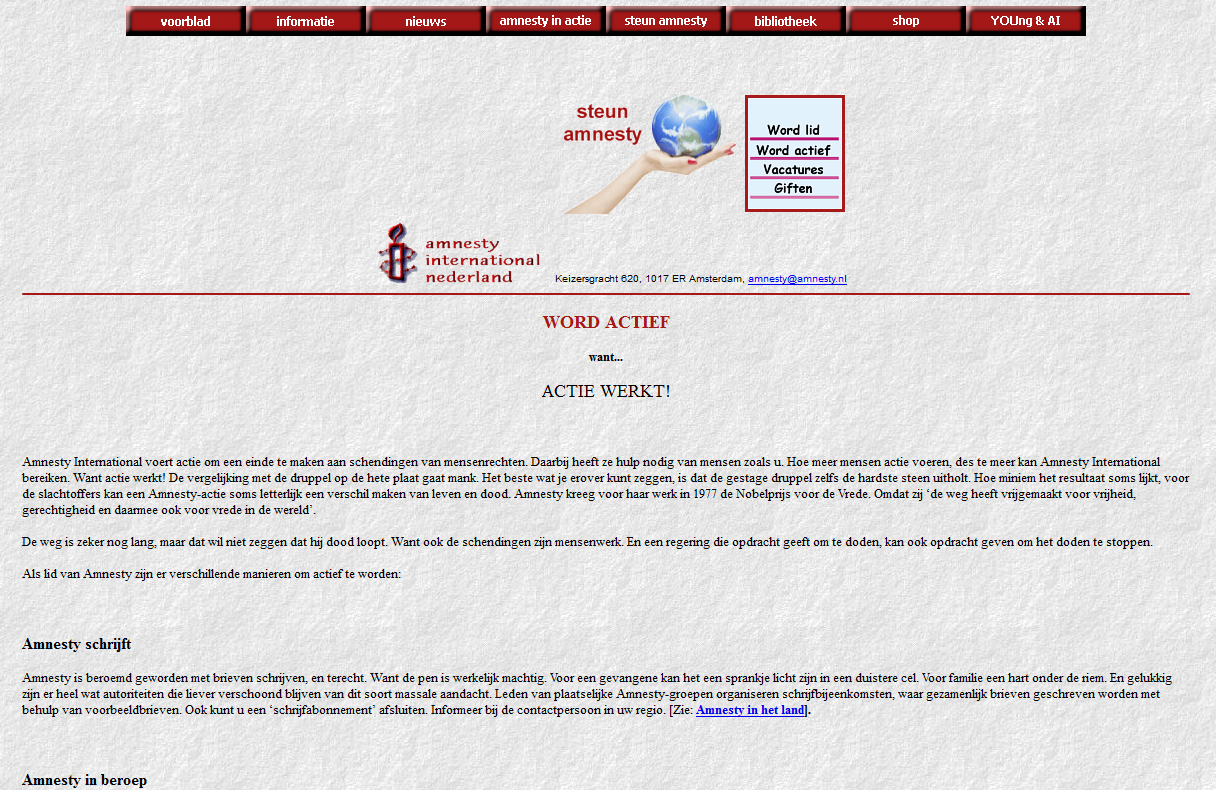 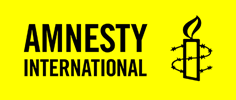 1997 – nieuws en persberichten
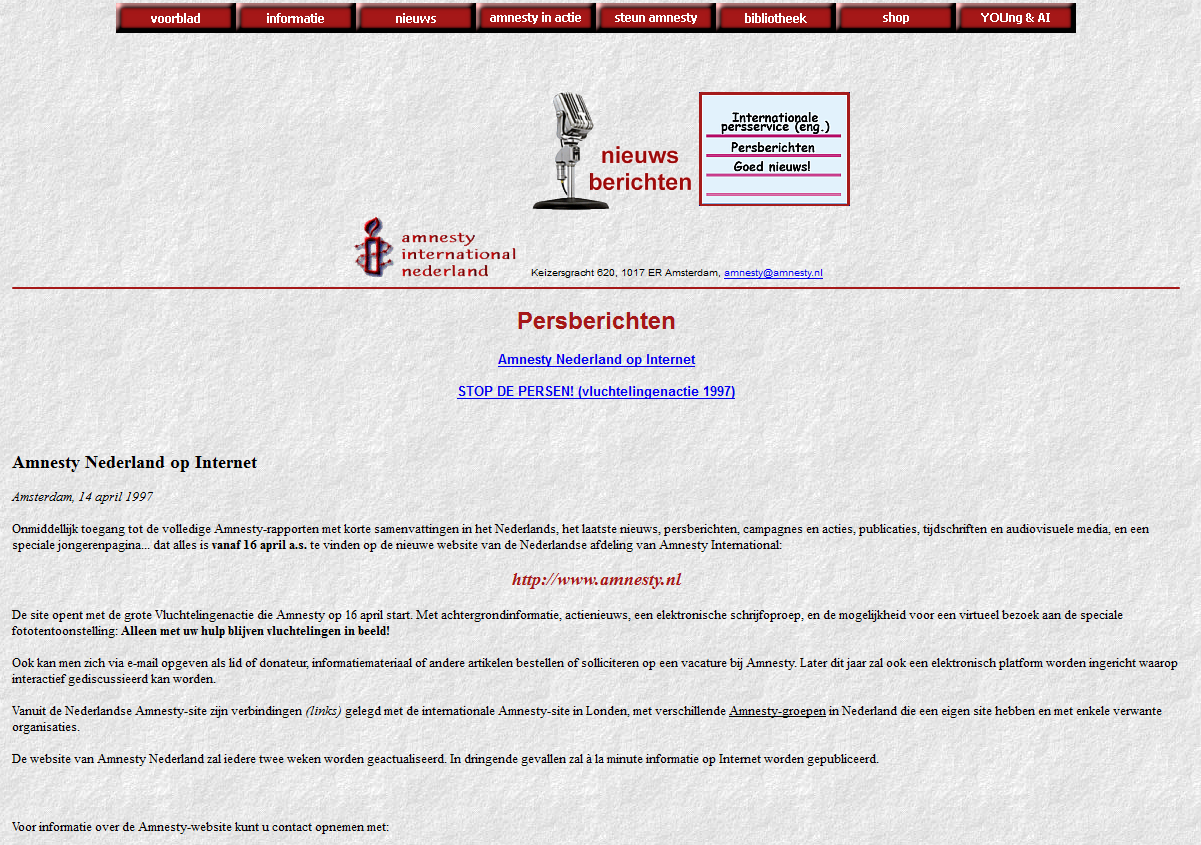 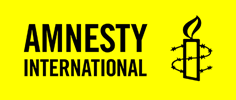 1998 – speels menu
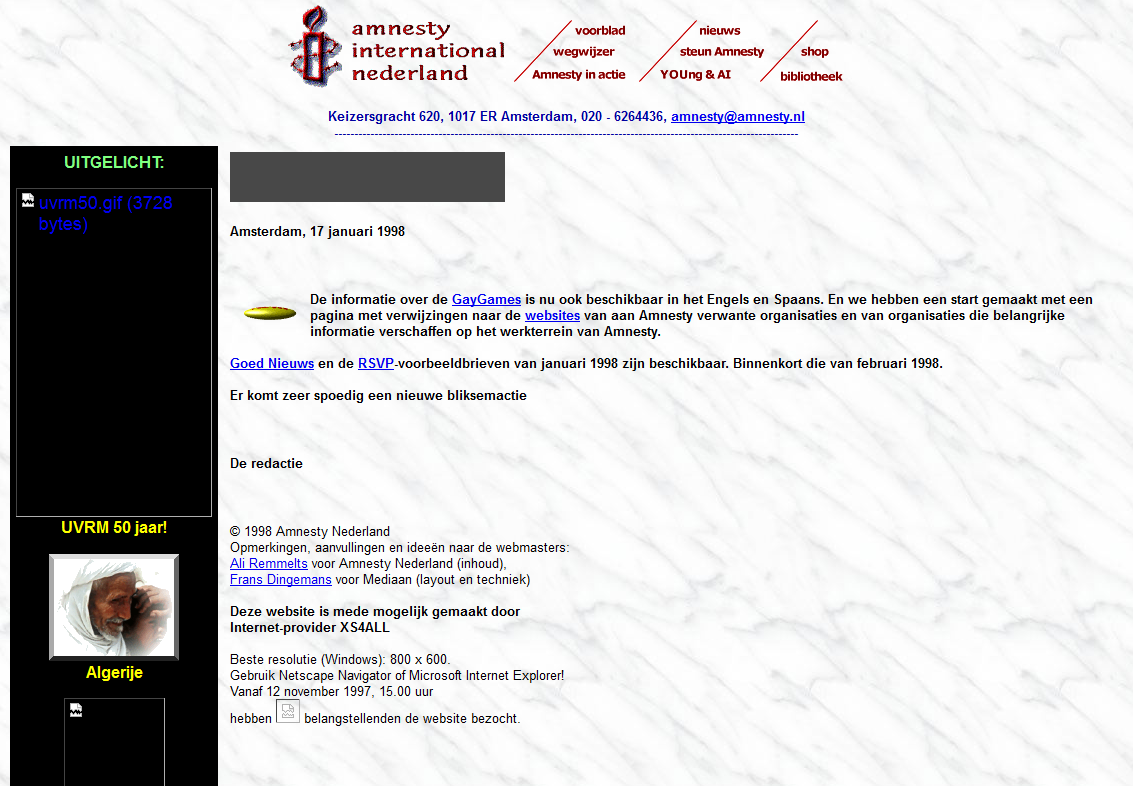 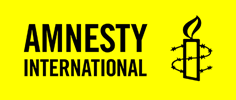 1998 – nieuwsoverzicht en persberichten
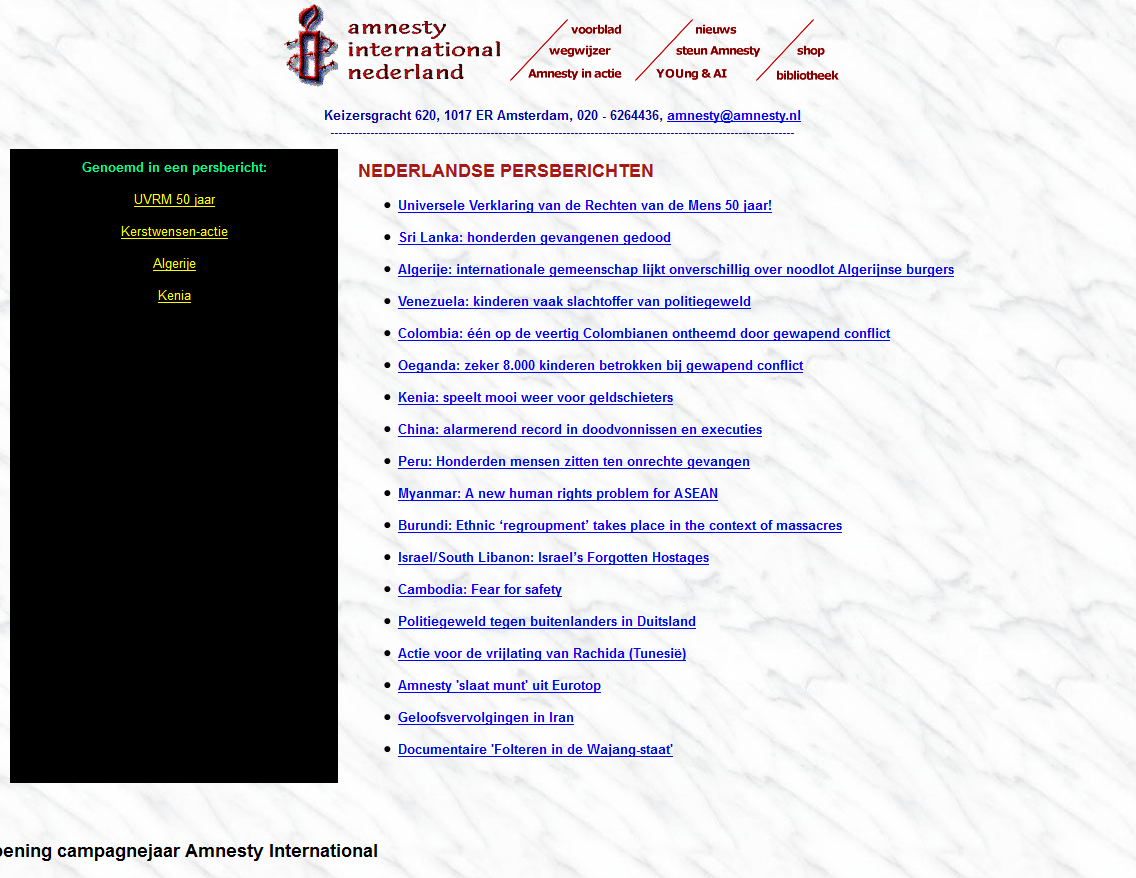 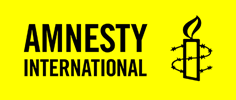 1999 – menu in linkerbalk
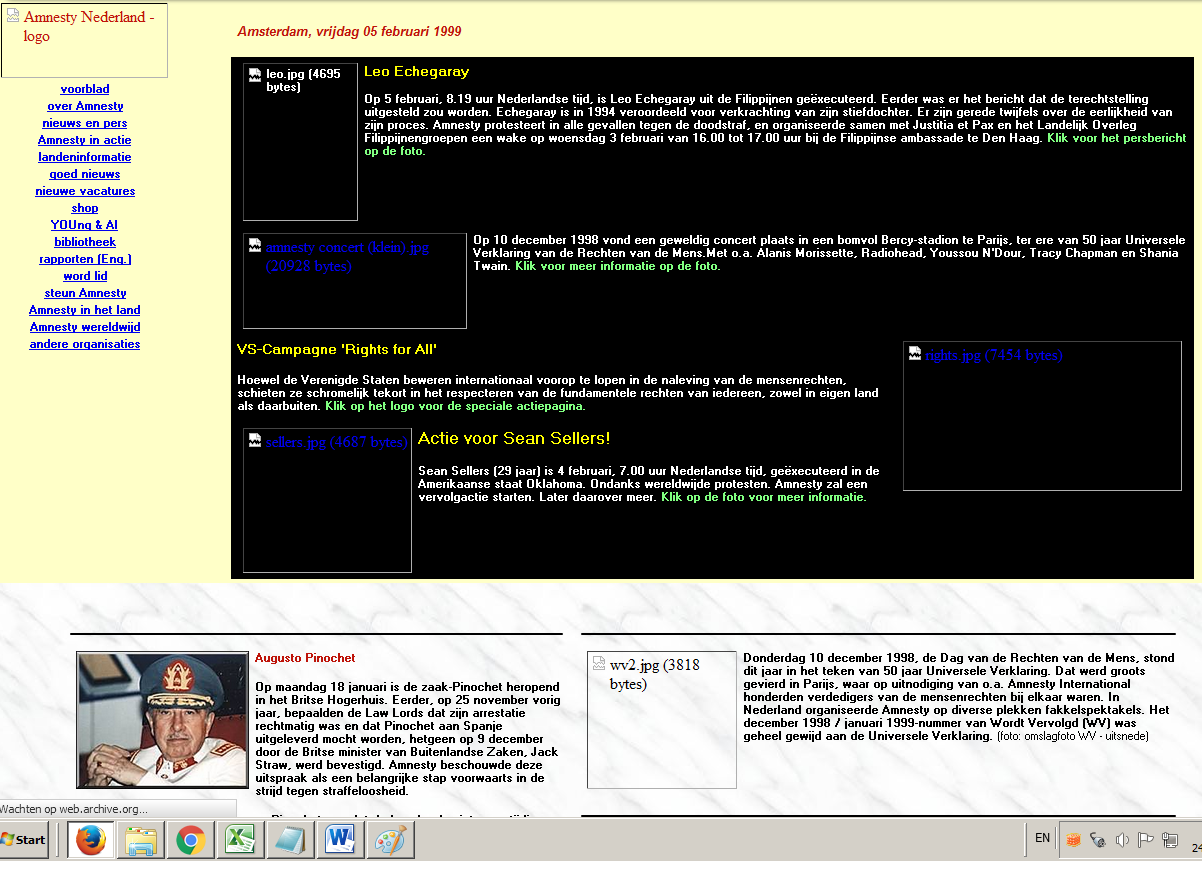 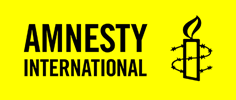 1999
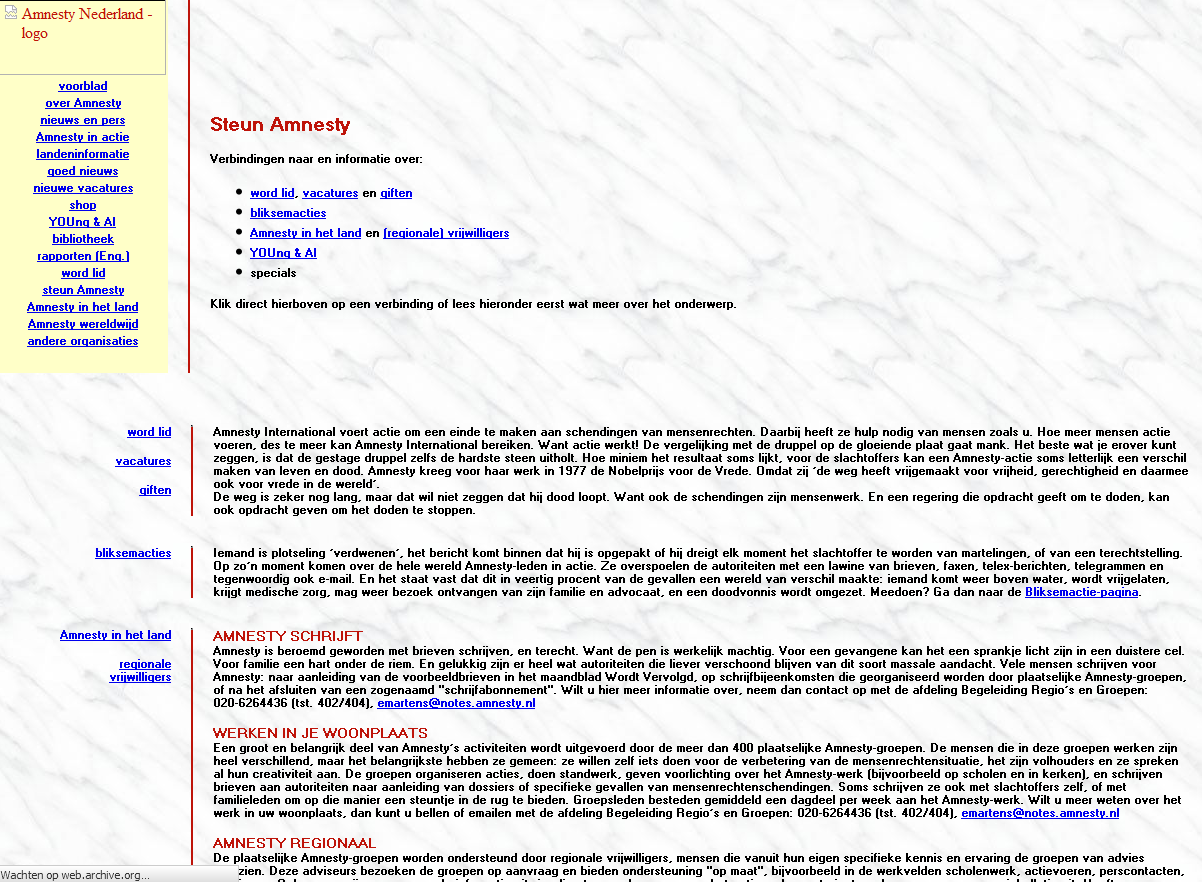 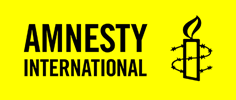 2000 –
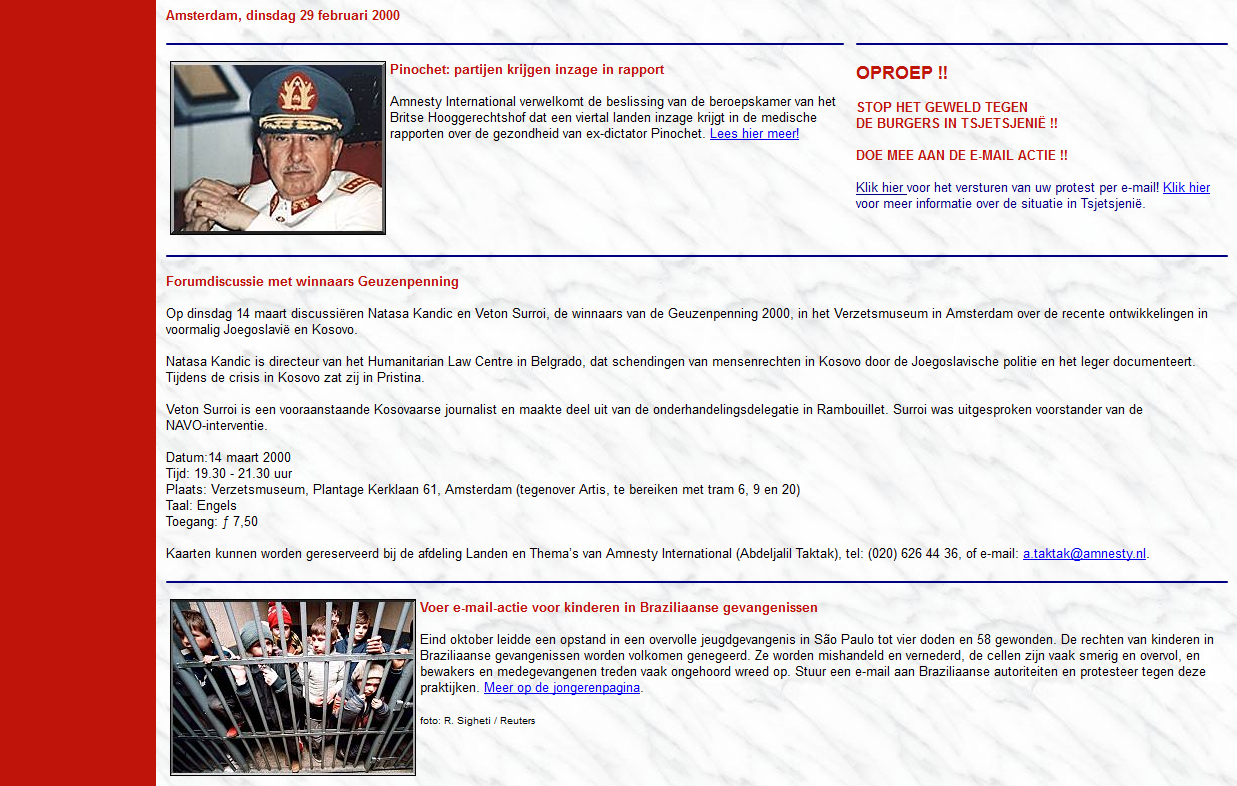 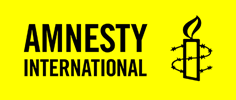 2000 -
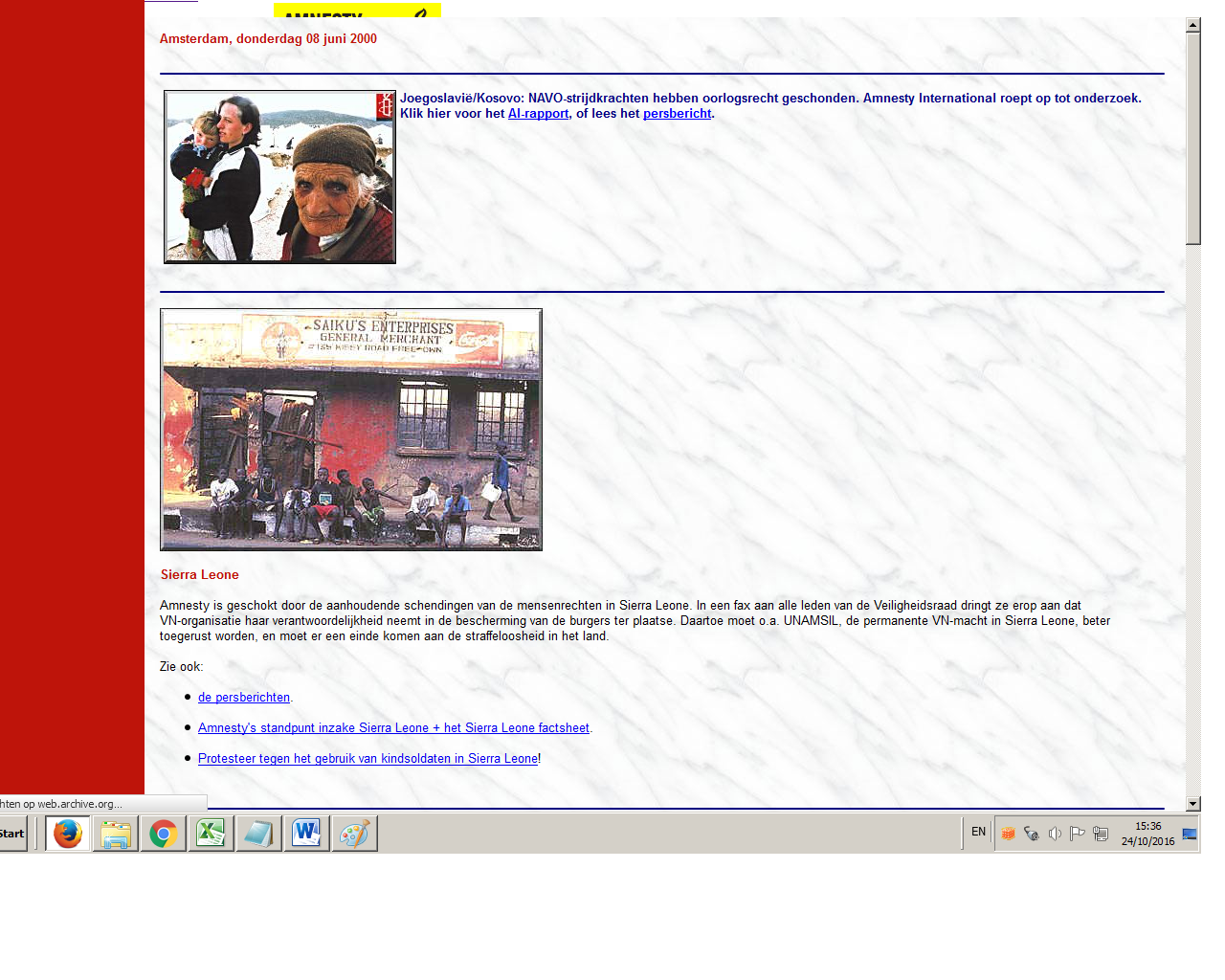 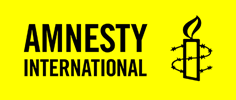 2000 – december
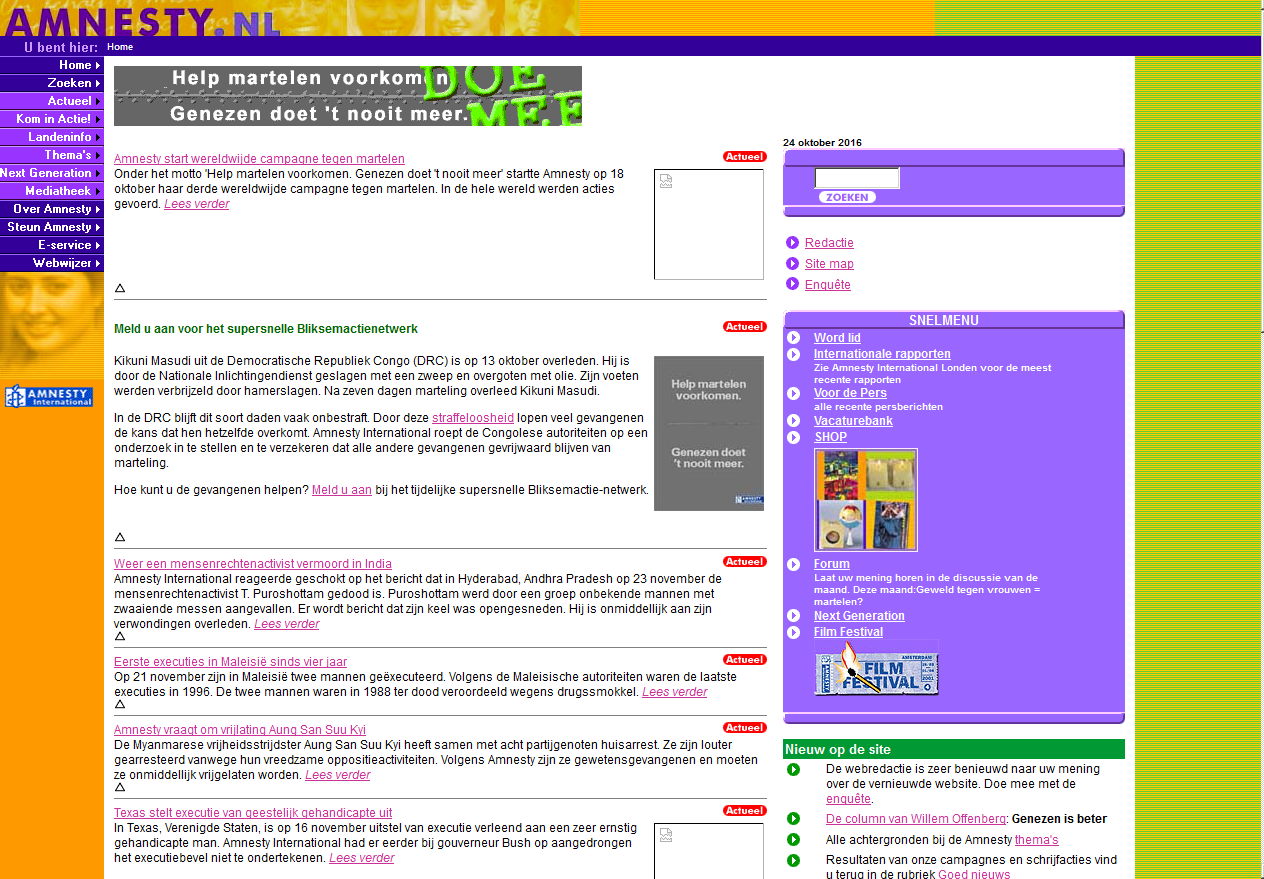 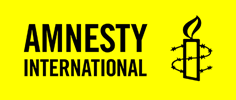 2000
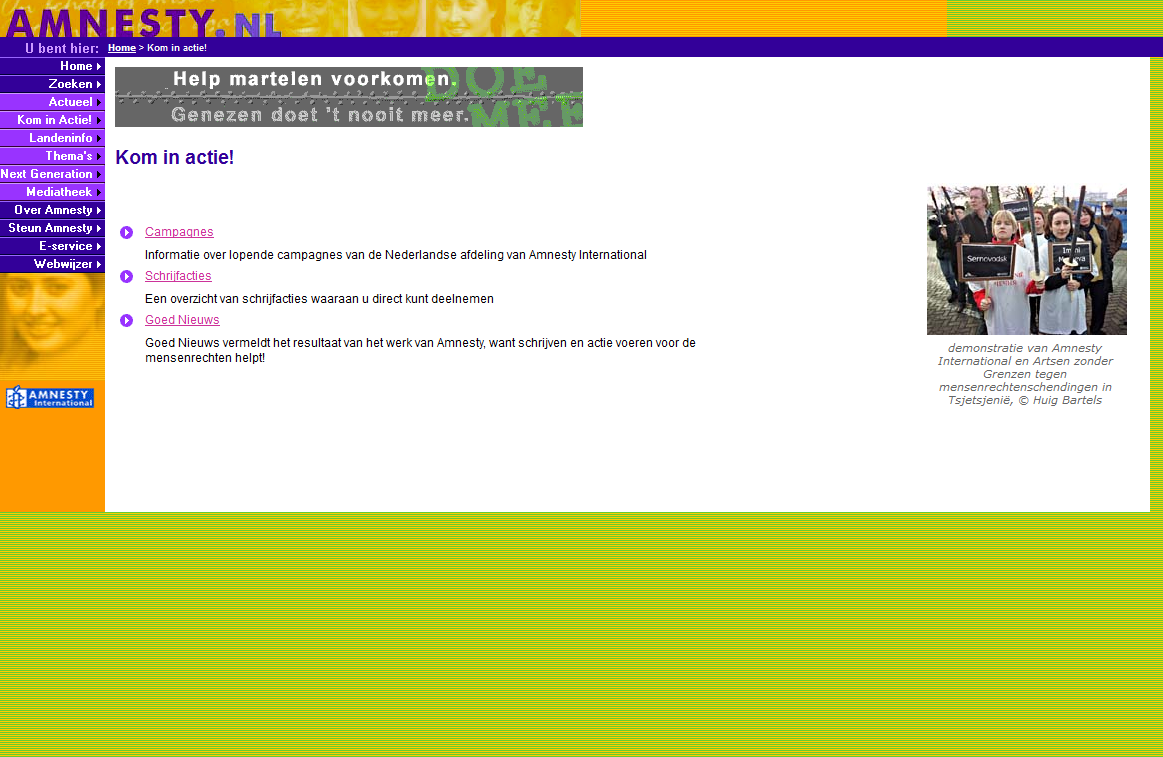 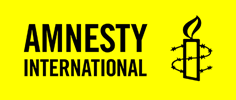 2000
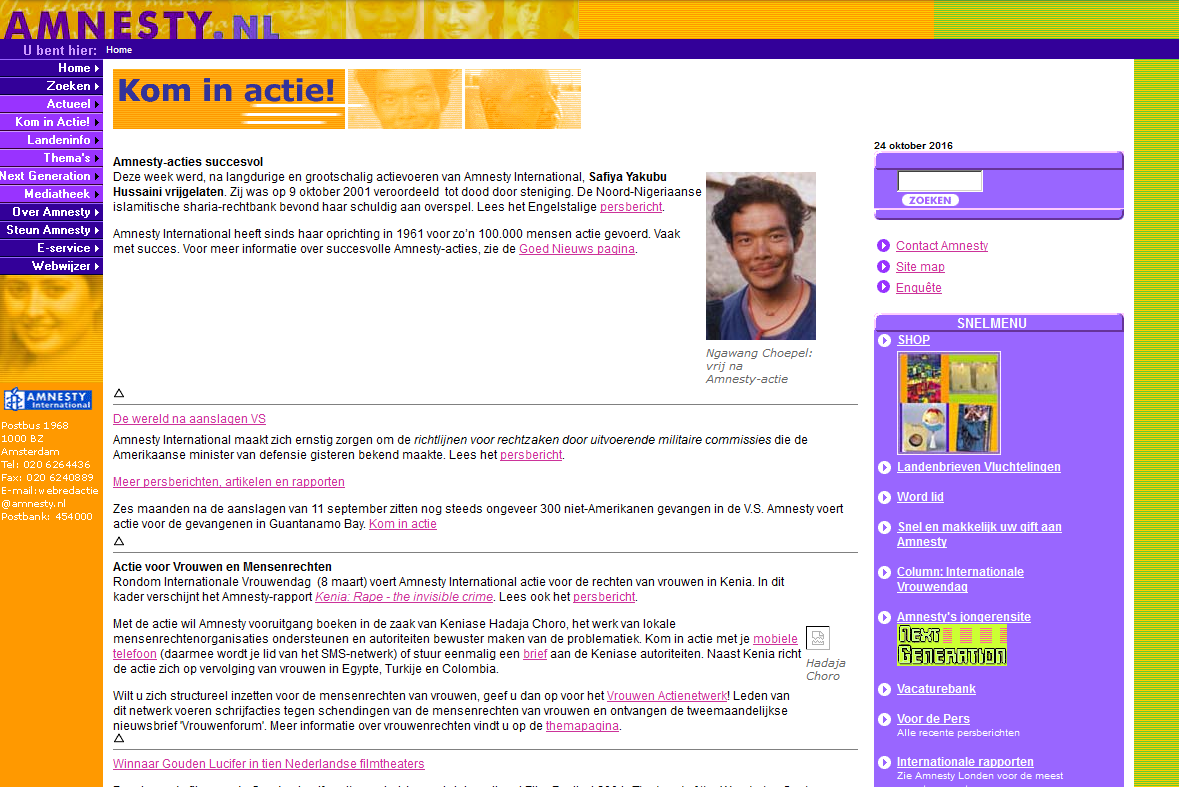 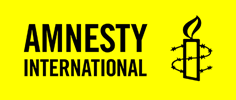 2006 –
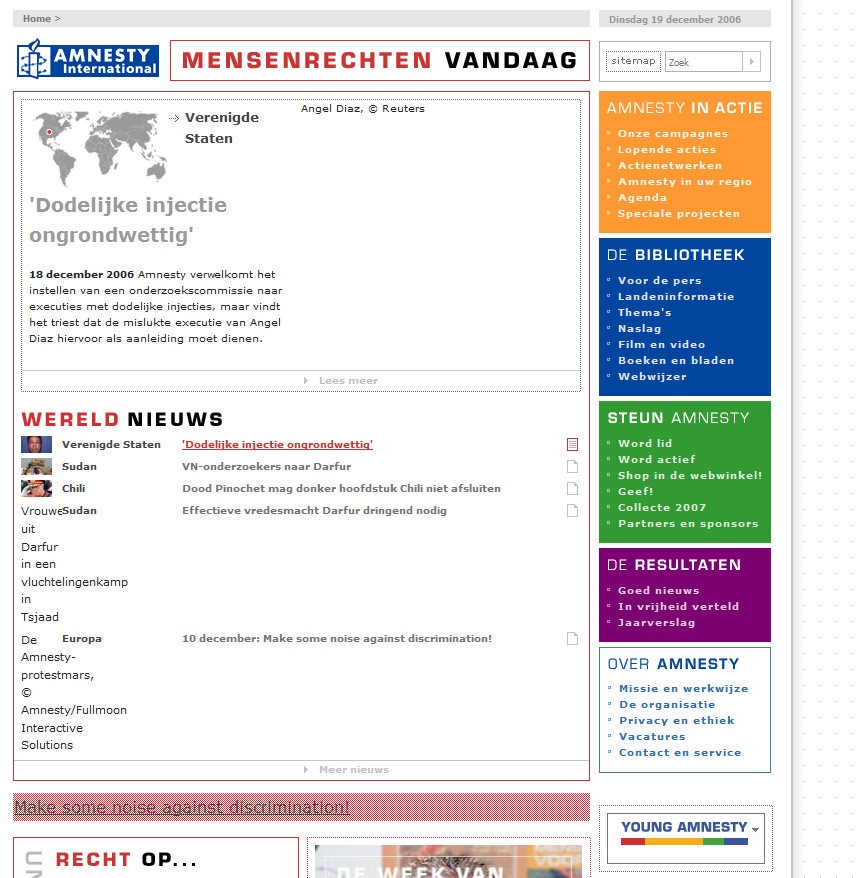 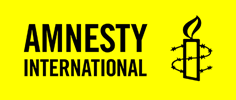 2006 – in de regio
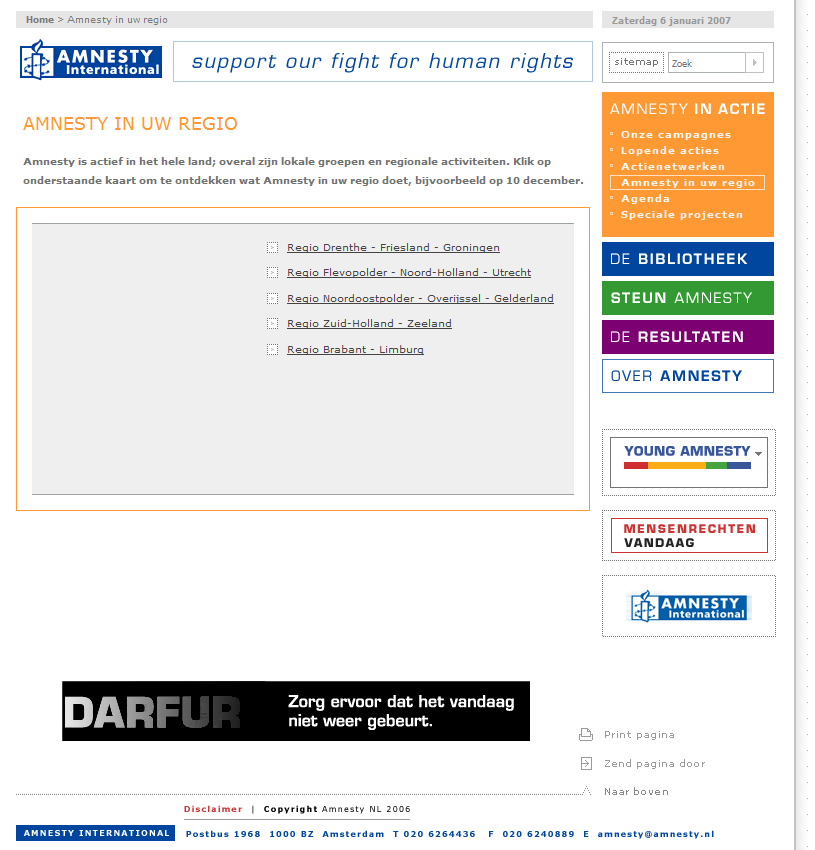 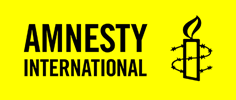 2011 – de huidige website is gelanceerd
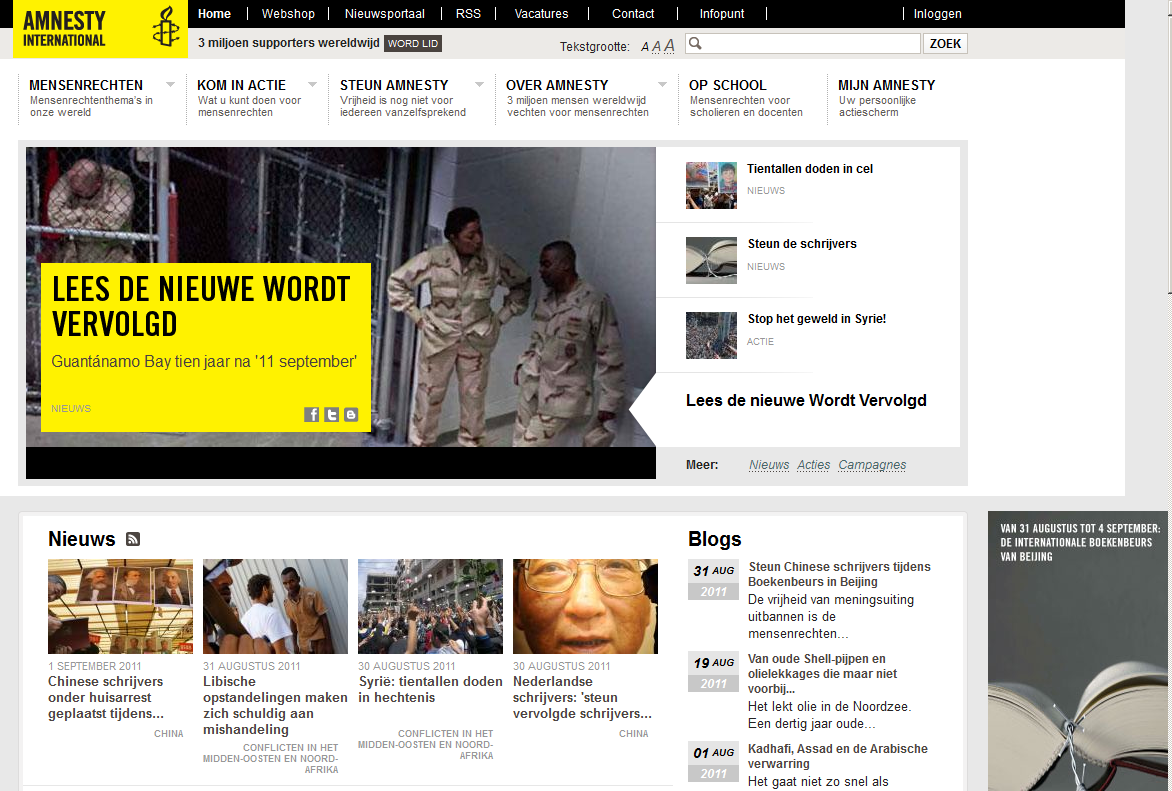 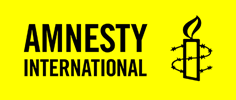 2011 – Kom in actie en regiopagina’s
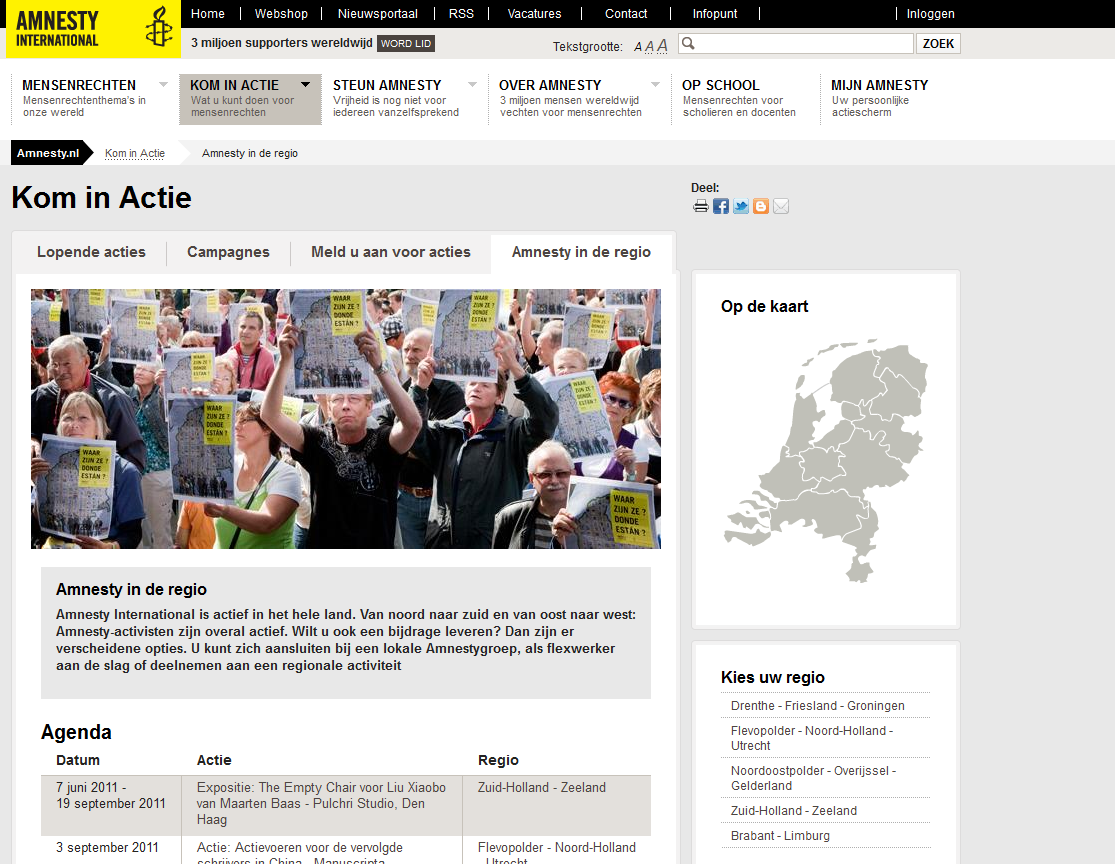 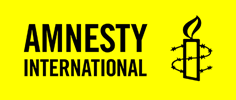 2011 – Regiopagina’s
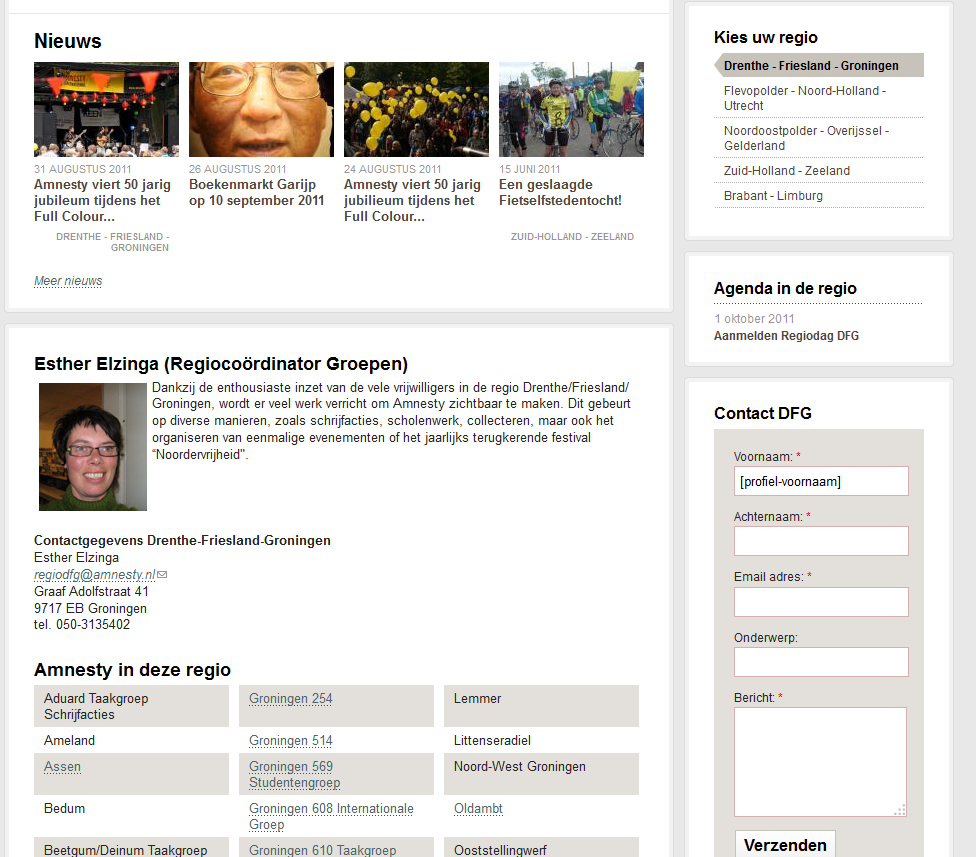 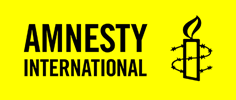 2015 – redesign
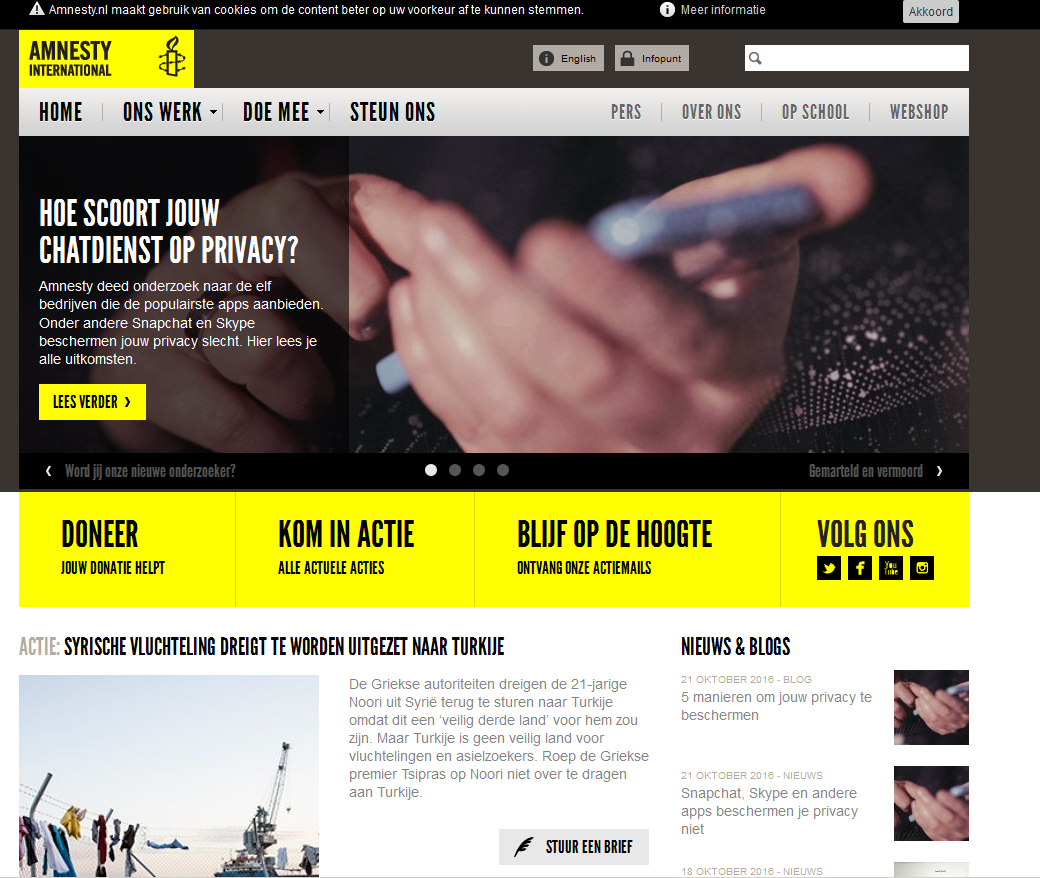 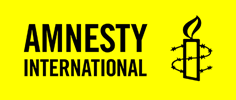 2015 – in de regio
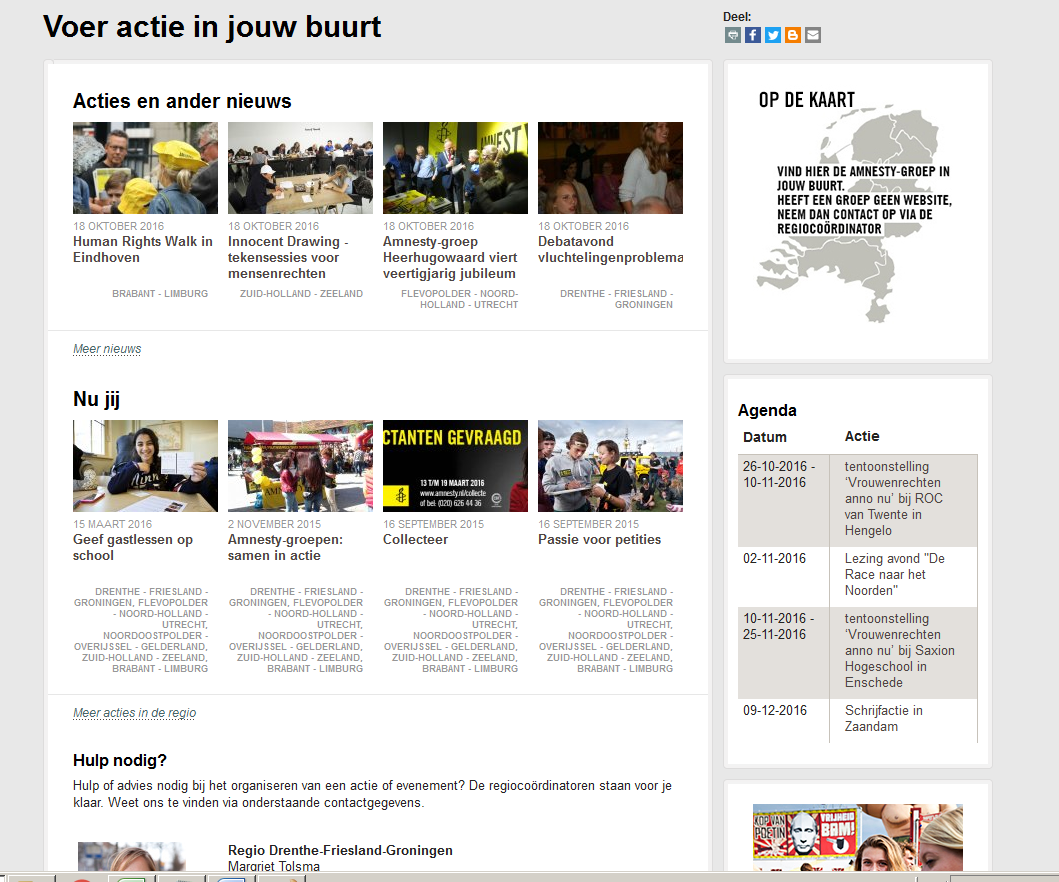 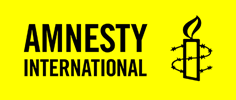 2015 – google maps
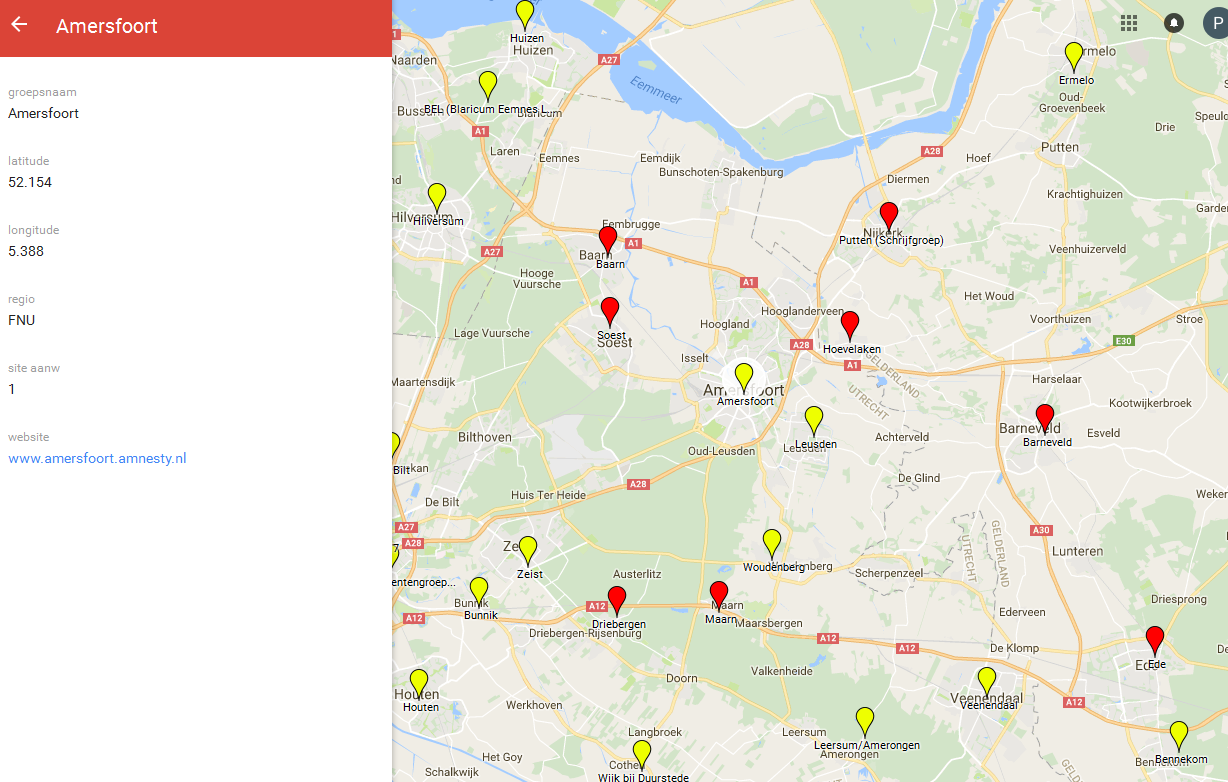 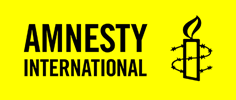 2017
Ontwerp nieuwe website 2017
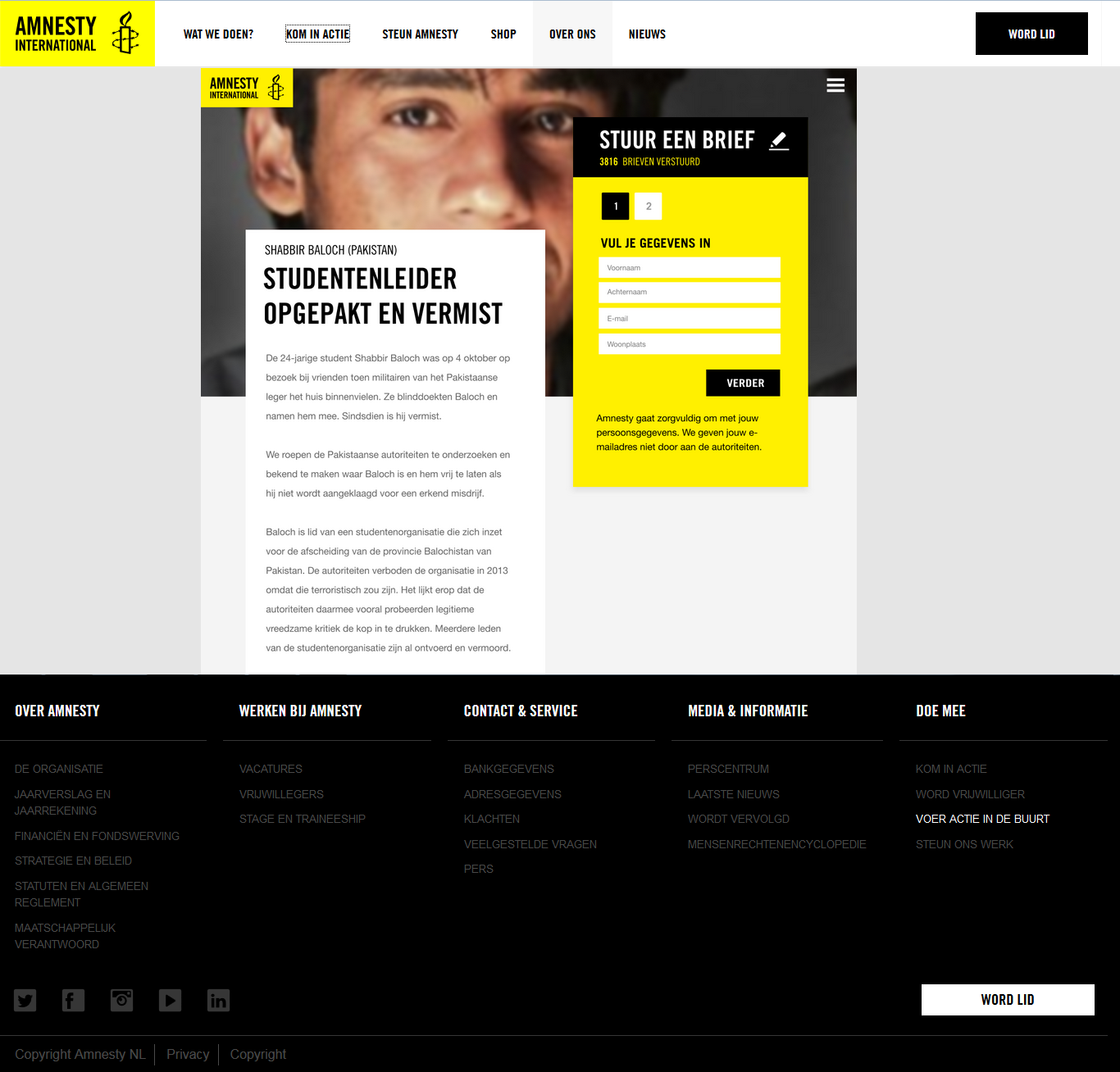 Responsive

Huisstijl en icoontjes

Email trajecten

Cross-website analytics
     en tag manager

Social media strategy

Ontsluiten content en 
     acties
Regionaal nieuws onder : Kom in Actie -> Meer doen -> Amnesty in je buurt
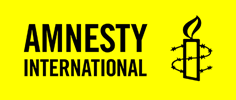 Social Media
Onze kanalen
We hebben vergeleken met vergelijkbare een zeer hoge interactiescore.
Mensen liken, delen en reageren bovengemiddeld veel op onze berichten. 
Onze best scorende posts in 2015 bereikten tussen de 500.000 - 1 miljoen 
mensen (!)
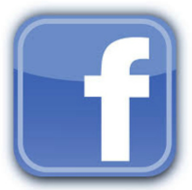 Doet het vooral goed op het moment dat we midden in de actualiteit zitten. 
Dan zijn we heel relevant en worden we (heel) veel geretweet. 
Daarnaast is het een goed kanaal om invloedrijke personen te bereiken 
en onze acties, rapporten en nieuws te delen.
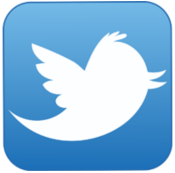 Instagram is onze snelste groeier een kanaal wat we nog aan het uitvinden 
zijn. Ondertussen groeit het aantal mensen dat onze berichten waardeert 
sneller dan op Facebook en Twitter samen. 
Op Instagram delen we vooral minder 'zware' onderwerpen maar leggen 
we juist het accent op de leuke-mooie-inspirerende kant van ons werk.
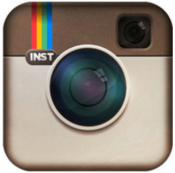 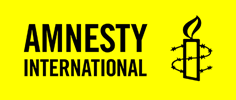 Social Media
Onze Social media cijfers
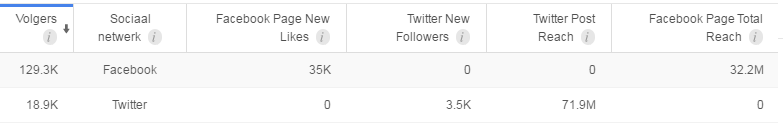 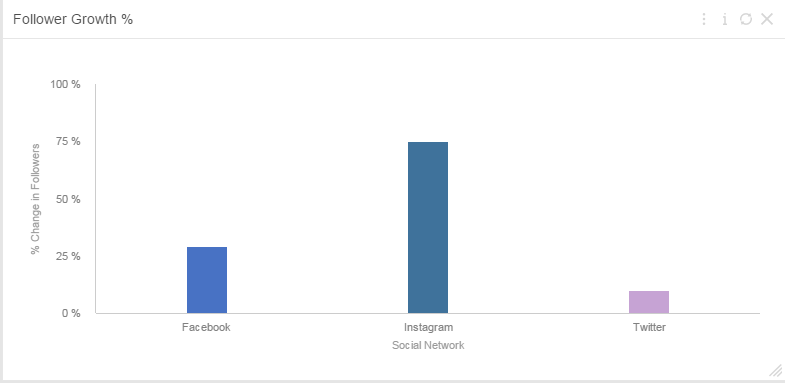 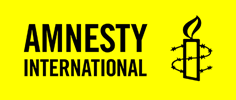 Responsive websites
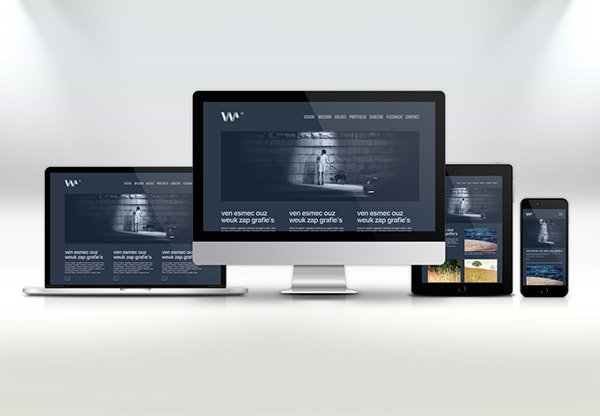 20% van de millennials ‘mobile only’
60% van de mensen opent mail en websites op mobiel en tablet
mobiele internet is inmiddels groter dan het desktop internet
[Speaker Notes: >> hoe responsive is jullie website? 60% van de mensen opent mail en sites op mobiel en tablet.

Hoeveel van de tijd die je online bent, besteed je op je smartphone? En hoeveel op je computer of tablet? Als je net zo bent als de meesten van ons, breng je zo’n 65% van je online tijd door op je smartphone.

de gemiddelde Amerikaan inmiddels bijna tweederde van de tijd die hij of zij besteedt aan digitale media voor rekening van mobiel komt

Een website die niet responsive is, kan anno 2016 echt niet meer.
Mensen haken direct af als je website niet grote letters heeft en mooi ingedeeld voor mobiel of tablet, dat doe je zelf nl ook.

Het mobiele internet is inmiddels groter dan het desktop internet. En het groeit nog steeds keihard door. Een goede mobiele gebruikerservaring is daarom voor elke organisatie van levensbelang.
het verkeer naar je website dat afkomstig is van sociale media is al voor meer dan 80% afkomstig van smartphones.

In de VS is al bijna 20% van de millennials ‘mobile only’. Dat wil zeggen dat van elke tien 18-34 jarigen in de Verenigde Staten er twee uitsluitend met hun smartphone online gaan. Zij gebruiken hun smartphone dus voor al hun digitale zaken.

Lees artikelen over trend voor 2017 om te zien hoe mensen graag een website zien, als je je doelgroep wil vergroten]